Breakfast
Light Bites
Homemade Soup Of The Day (VE) - £5.20
Served with warm bread roll and butter.

Sandwich/Toastie £5.60
Your choice of White or Brown Bread, served with salad and tortilla chips
Gluten Free option available (GF)
Honey Roast Ham & Cheese
Chicken Mayo
Sriracha Chicken Mayo
Savoury Cheese
Tuna Mayo
Cheese & Red Onion

Ciabatta £6.25
Served with salad and tortilla chips.
Haggis and Cheese
Any of the sandwich fillings above.

Soup & Sandwich Deal - £9.50
Homemade soup plus a choice of any of the sandwiches/toastie/ciabatta

Baked Potato - £7.20
Served with salad garnish
Haggis and Cheese
Chilli and Cheese
Tuna Mayo
Chicken Mayo
Beans
Filled Roll - £3.60
Pork/Veg Sausage, Bacon, Potato Scone, Scrambled or Fried Egg
Add additional item for £1.00

Small Breakfast – £6.75
Sausage, Bacon, Potato Scone, Beans, and an Egg of your choice.

Large Breakfast –  £11.00
2 Sausages, 2 Bacon, 2 Potato Scones, Beans, and 2 Eggs.

Pancake Stack - £5.60
5 Buttermilk Pancakes served with Bacon, topped with Maple Syrup.

Eggs On Toast £4.75
A choice between Scrambled, 2 Fried Eggs or 2 lightly poached eggs on your choice of white or brown toast
Mains
Small - £6.75                                
Large - £ 11.00

Fish & Chips
Served with mushy peas and homemade Tartar Sauce

Steak Pie
Served with a choice of Mash Potato or Fries and Peas.

Haggis, Neeps, & Tatties (Veg option available)

Tomato Penne Pasta (VE)
Served with Garlic Bread

   Cheese Penne Pasta (v)
     Served with Garlic Bread
Burgers
Succulent Beef Burger or Vegetable Burger, served on a Brioche Bun, with fries and salad garnish.

£8.50

Why not add to your burger?

£1.00 each
Cheese
Bacon
Fried Egg
Mozzarella
£1.50
Haggis
Chilli
£2.00
Double Burger
V – Vegetarian Ve – Vegan  GF – Gluten Free
Please ask a member of staff if you have any dietary requirements
Fries                    Nachos
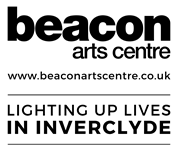 Cheese Nachos £5.00
Served with Salsa & Sour Cream

Scottish Nachos £6.00
Potato Scone Nachos, with Haggis & Cheese

Chilli Nachos £6.00
Tortillas with Melted Cheese and topped with Spicy Beef Chilli
Skin On Fries £3.00

Cajun Fries £3.50

Mexican Fries £5.00
Topped with salsa, cheese, sour cream and chilies.
Bacon & Cheese Fries £6.00
Haggis & Cheese Fries £6.00
Chilli & Cheese Fries £6.00
CHILDRENS MENU
Choose a main, 2 sides, and a drink - £6.50
Choose Main
Sausages x 2
Chicken Nuggets x 4
Fish Fingers x 3
Tomato Pasta 
Cheese Pasta
Choose 2 sides
Fries
Mash Potato
Salad
Beans
Peas
Garlic Bread
Choose Drink
Fruit Shoot Orange
Fruit Shoot Blackcurrant
Milk
Orange Juice
Apple Juice
Diluting Juice
Cold Drinks
Hot Drinks
Americano                          £3.00
Café Latte                           £3.40
Cappuccino                        £3.40
Flat White                           £3.40
Mocha                                 £3.75
Espresso                             £2.70
Double Espresso                £2.90
Flavoured Syrup                £0.80

Breakfast Tea                     £2.30
Flavoured Tea                    £2.70
 Hot Chocolate                   £3.50
Can Of Juice                       £1.80
Bottled Still Water            £1.80
Bottled Sparkling Water  £1.80
Fruit Shoot Orange           £1.60
Fruit Shoot Blackcurrant  £1.60
Fruit Juice                           £2.30
Bottle Soda Water             £2.30
Bottle Tonic/Slimline        £2.30
Bottle Ginger Beer            £2.30
Wine
175ml Wine                       £6.50
250ml Wine                       £8.50
Bottle Wine                     £25.00
Mini Prosecco                    £8.00
Bottle Prosecco               £30.00

RED – Merlot, Shiraz
WHITE – Pinot Grigio, Sauvignon Blanc
ROSE – Pinot Rose
Beer & Cider
Budweiser                         £5.60
Birra Moretti                    £5.60
Corona                              £5.60
Heineken                          £5.60
Brewdog Punk IPA           £6.00
Guinness Can                   £5.60
Strongbow Can                £5.60
Kopparberg                      £5.70

Kopparberg Alc/Free       £4.60
Heineken 0%                    £4.60
Cakes
Selection of Fresh Cakes, Scones & Gluten Free Cakes                 £2.50